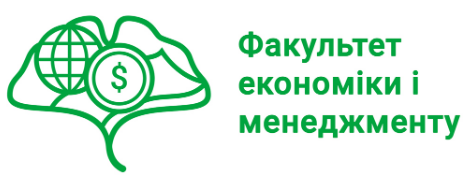 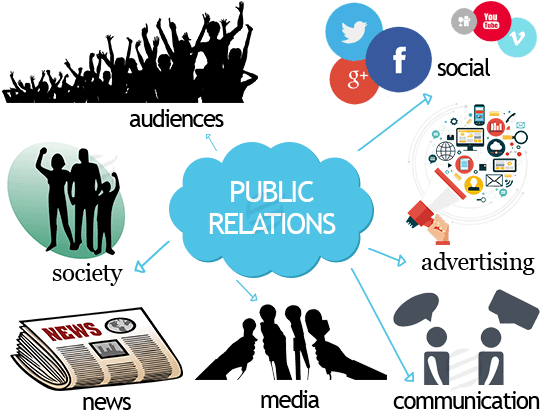 ПАБЛІК-РІЛЕЙШНЗ
Хто викладач курсу?
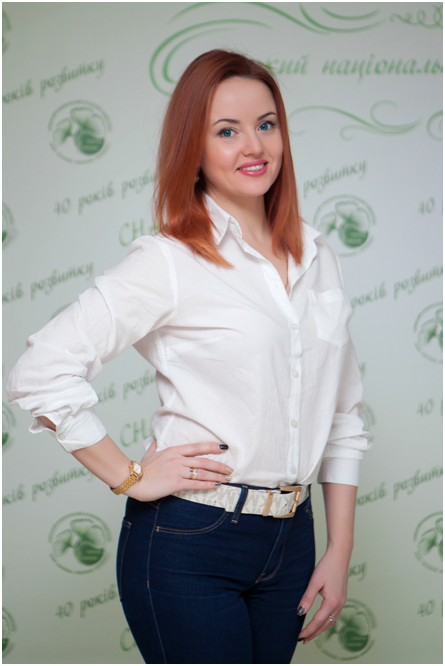 Кандидат економічних наук, доцент кафедри маркетингу та логістики 

Блюмська-Данько Ксенія Валеріївна
Детальніше про викладача тут:
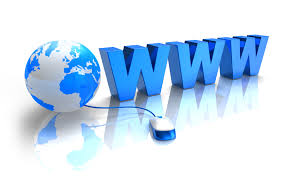 https://eim.snau.edu.ua/kafedri/marketingu-ta-logistiki/sklad-kafedri/blyumska-danko-kseniya-valeri%d1%97vna/
МЕТА ВИВЧЕННЯ ДИСЦИПЛІНИ: 

оволодіння основами PR, формування у студентів теоретичних знань і практичних навичок встановлення двостороннього спілкування для виявлення загальних уявлень або загальних інтересів і досягнення взаєморозуміння, заснованого на правді, знанні і повній інформованості
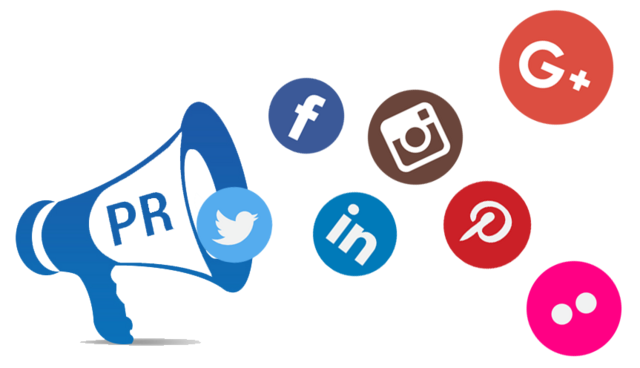 ЗАВДАННЯ  ДИСЦИПЛІНИ:
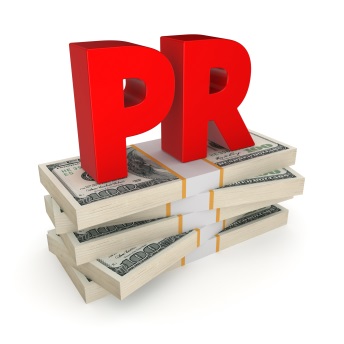 сформувати у студентів стійкі знання з теорії паблік рілейшнз; 
навчити студентів системно сприймати маркетинговий, рекламний, комунікативний процеси у бізнесі, застосовувати сучасні комунікативні та інформаційні технології для побудови паблік рілейшнз кампаній; 
навчити студентів самостійно відслідковувати події, що відбуваються у суспільстві
Вивчивши курс, ви отримаєте відповіді на такі питання як:
В чом різниця між рекламою та PR?
Що таке паблісіті?
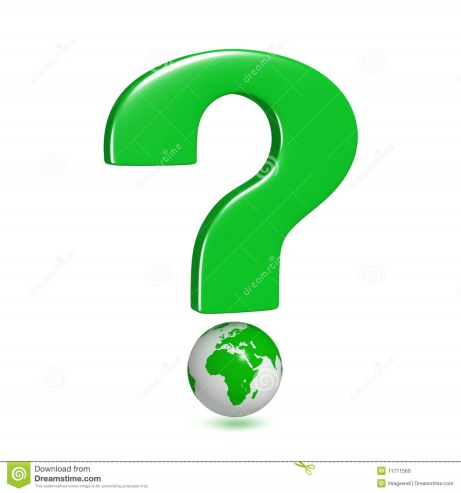 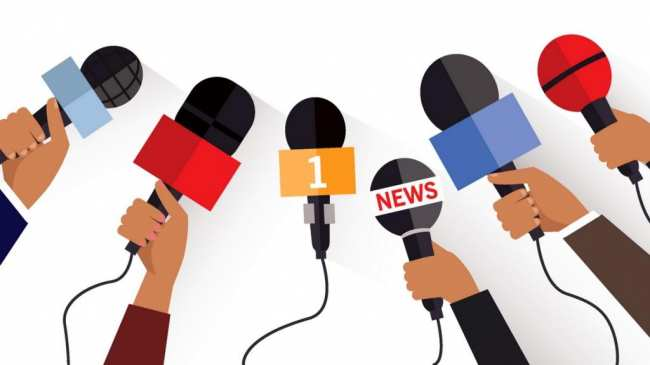 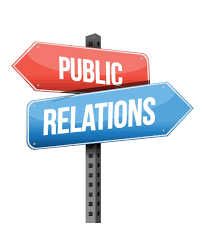 З чого складається PR?
Яка роль іміджу в бізнес PR?
Хто такий PR-спеціаліст і які його функції?
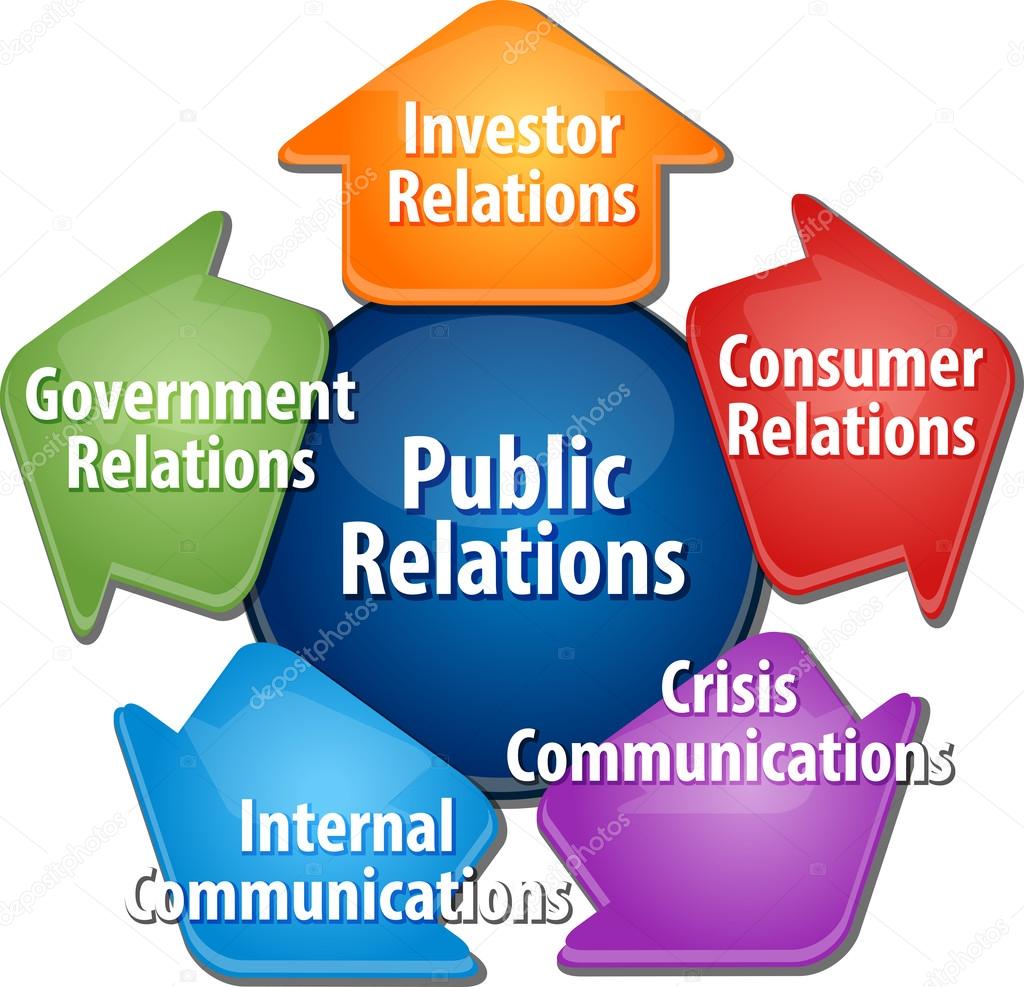 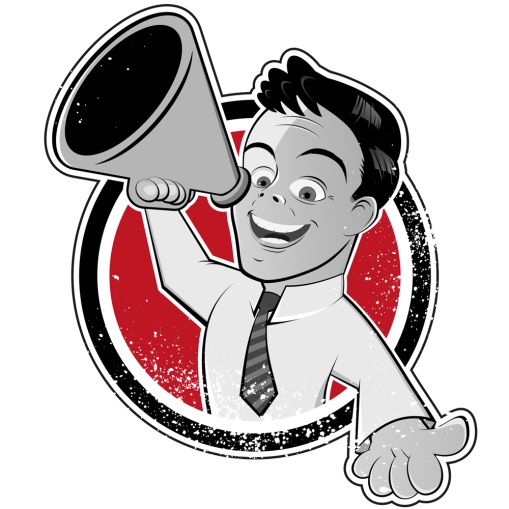 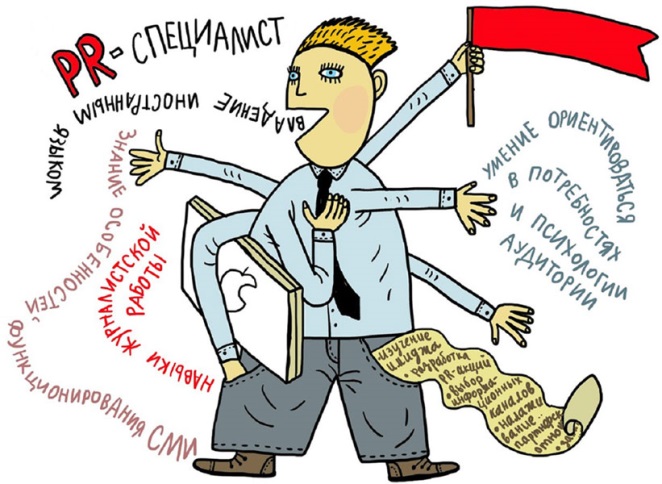 Зміст дисципліни:
Тема 1. Сучасна концепція паблік рілейшнз у бізнесі. 
Тема 2. Паблік рілейшнз у системі управління ринковою діяльністю підприємства.
Тема 3. Паблік рілейшнз у системі управління підприємством
Тема 4. Маркетингові дослідження у бізнес PR. 
Тема 5. Засоби PR у бізнесі. 
Тема 6. Управління PR кампаніями у бізнесі. 
Тема 7. Моделювання процесу комунікативного впливу паблік рілейшнз на економічну поведінку ринкових суб’єктів. 
Тема 8. Іміджелогія у бізнес PR. 
Тема 9. Паблік рілейшнз у конфліктних та кризових ситуаціях.
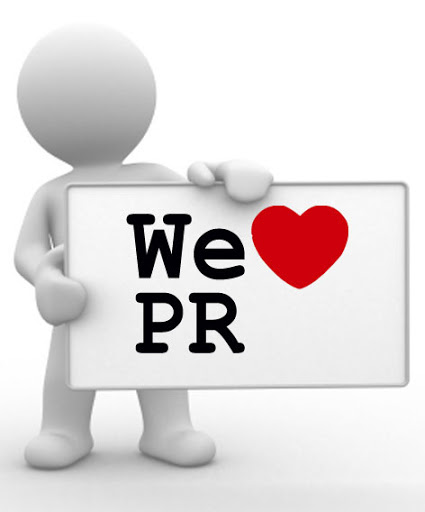